Supporting Family Resilience in the Aftermath of Disaster
Families Tackling Tough Times Together
Kristine Marceau, PhD, PI; Cezanne Elias, PhD, Co-PI; Kelsie Muller, MS, Co-I; Shelley MacDermid Wadsworth, MBA, PhD, Co-I;  Linda Curley, MS, Lead Extension Educator
Purdue University 

Project Period: 09/01/2024-08/31/2026
11/21/2024
Extension Leadership
Lisa Graves

Extension Educators 
Allison Hillis
Ashley Drees
Shannon Shepherd
Mandy Gray
Jamie Jo Lowder
Mindy Mayes
Megan Jaspersen

With additional collaboration and support from:
EDEN
Angie B. Lindsey
Amanda Mosiman

Indiana PREPared and AgrAbility
Ed Sheldon
Bill Fild
Shawn Ehlers
Key Personnel
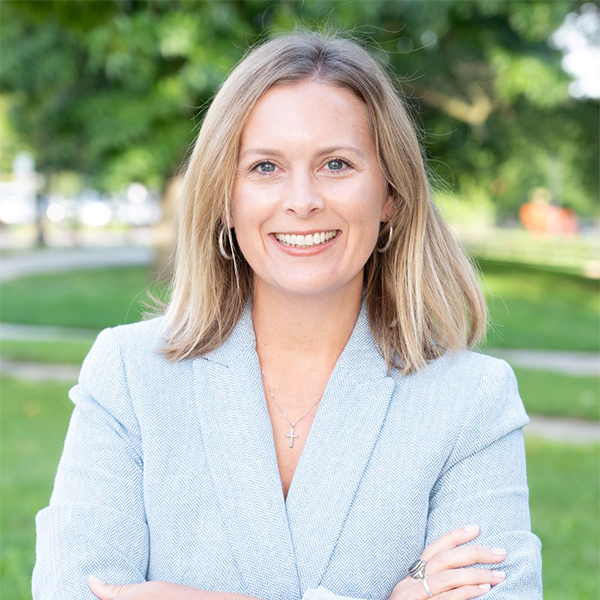 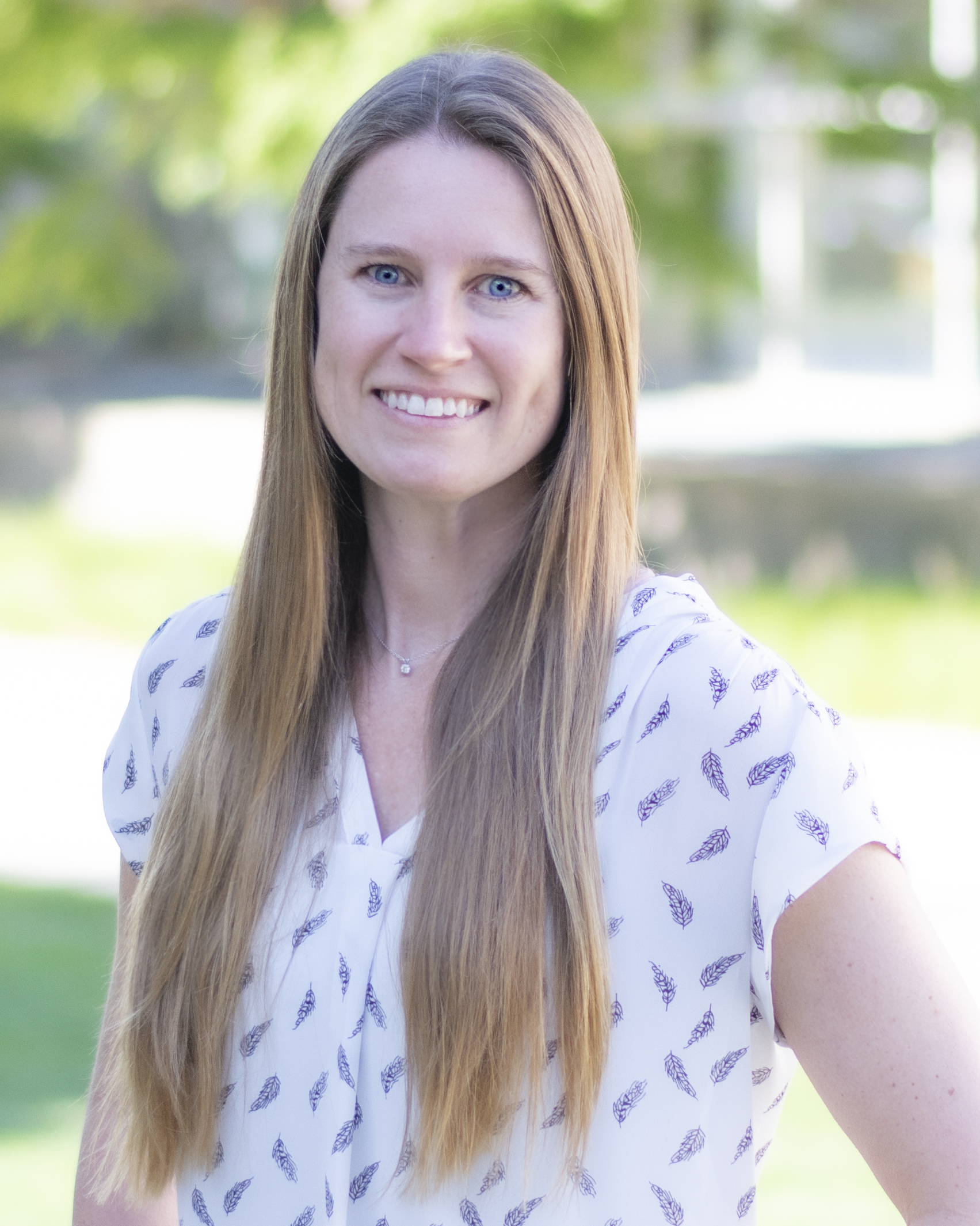 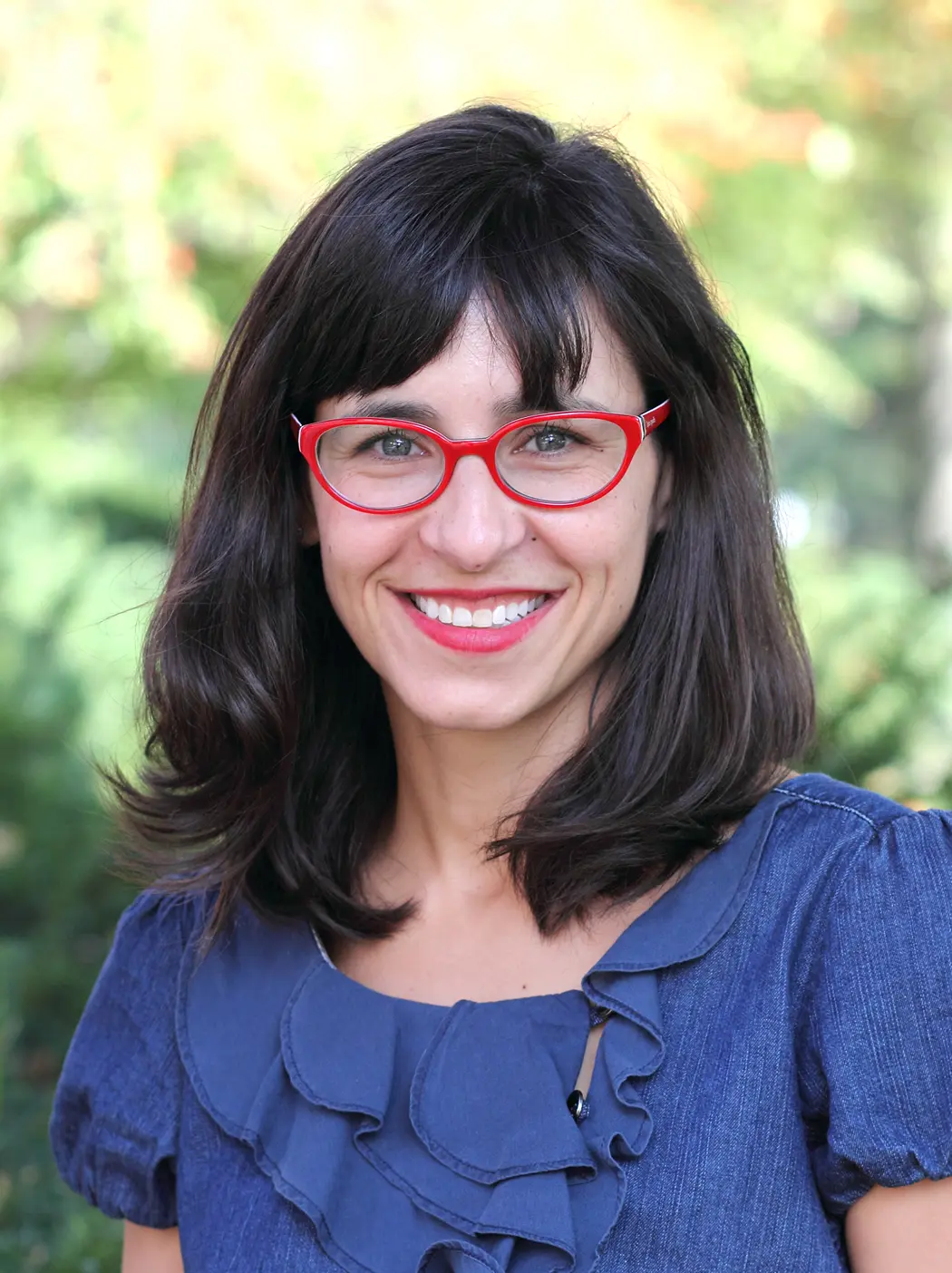 Co-I: Kelsie 
Muller, MS
Co-PI: Cezanne 
Elias, PhD
PI: Kristine 
Marceau, PhD
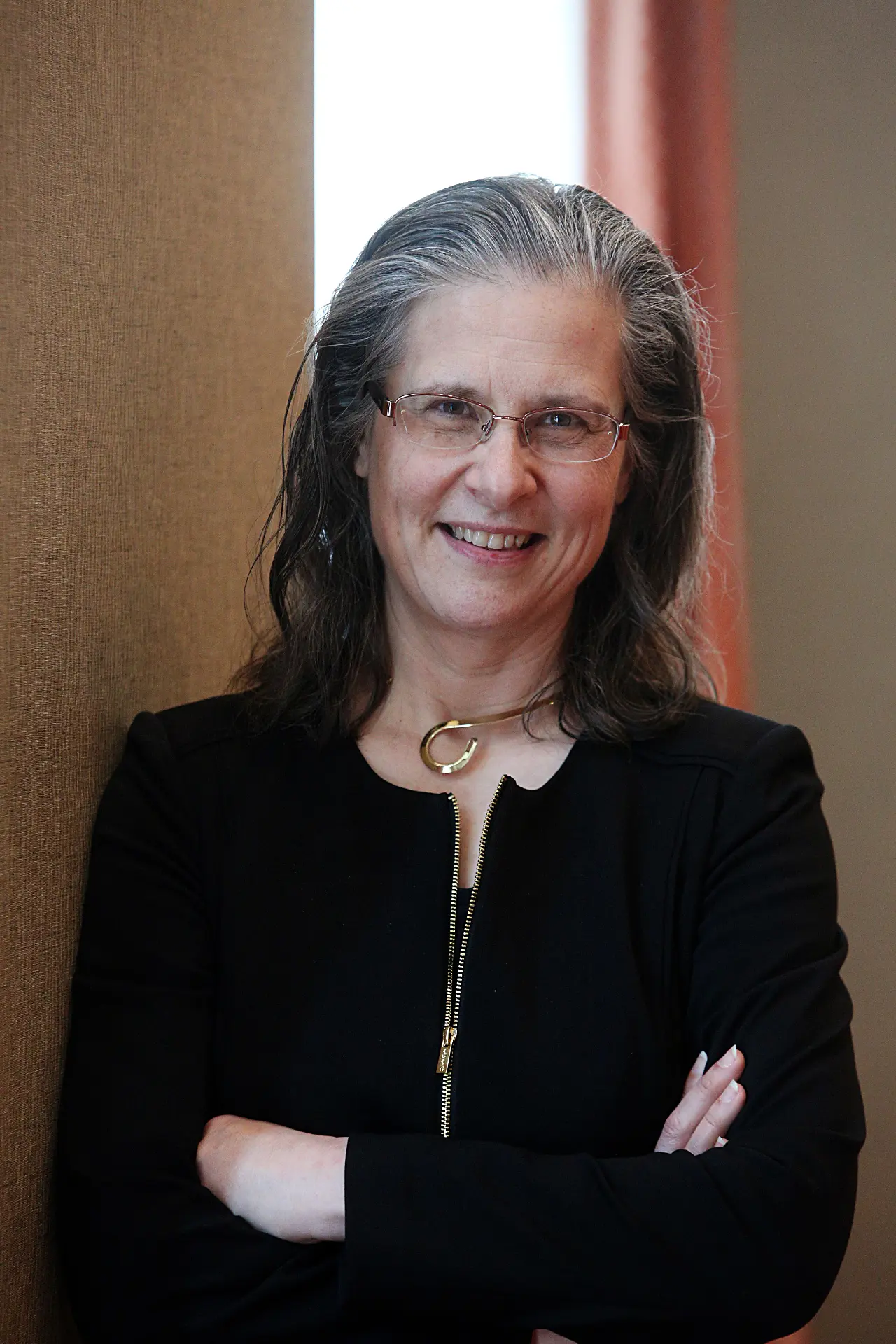 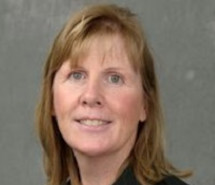 Co-I: Shelley 
MacDermid Wadsworth, MBA, PhD
Linda Curley, MS
Extension Educator
Our Project Addresses:
Families experience stress and increased risk of later mental health problems
FEMA support and other aid, focused on basic needs
Experience disaster
Immediate aftermath
“New Normal”, Prepare for next disaster
Medium-term recovery
Our project addresses the lack of interventions to support families by levering Families Together and Extension
Families Together can also support sustained  family resilience and preparedness for the next disaster
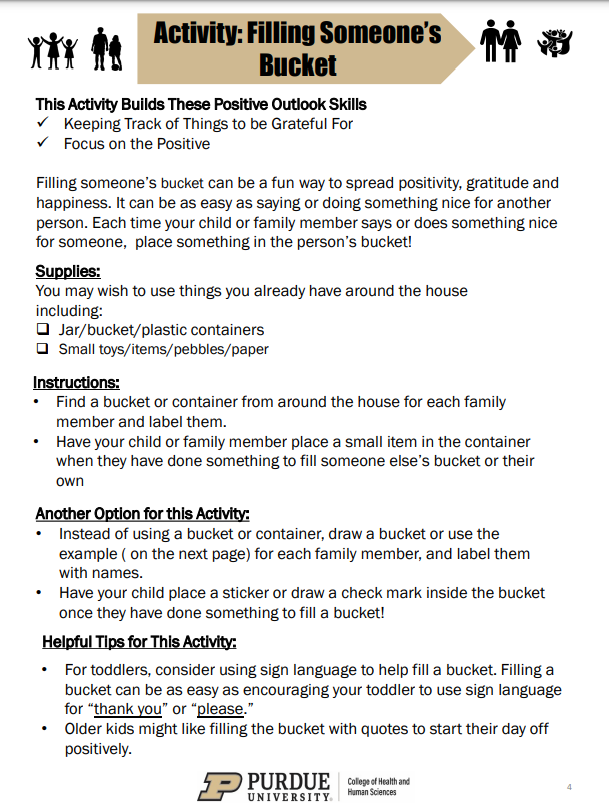 The FT Program
https://www.purdue.edu/hhs/families-together/
A theory-driven, modular, activity-based program designed to fit into families’ daily lives
4
[Speaker Notes: The program is based on the widely used family resilience framework developed by Froma Walsh (Walsh, 2016).  It is organized into nine modules corresponding to key skills characterizing families that display resilience in the face of adversity (Ruiz et al., 2020)
FT was designed to be accessible and feasible for families regardless of their constraints – materials could be accessed by computers, mobile devices, and in some communities, via paper copies.  
FT promotes resilience via activities that can be carried out as part of daily life, at whatever level of effort families feel able to expend at a given time and wherever they are (e.g., even if they are displaced from their homes and living temporarily elsewhere or moving around). 
This current project will allow us to further enhance extant FT materials as well as make the streamlined and clarified program materials more widely available to the public and educators via Purdue CES and EDEN.]
Objectives  of the current USDA/NIFA grant
Refine and adapt the FT program for use in the medium-term aftermath of disasters, and to develop a manual and implementation plan that will equip Cooperative Extension System (CES) educators to help families build resilience in the aftermath of disasters. 

Aim 1: Tailor existing FT materials so they are suitable for use in the aftermath of multiple kinds of disasters

Aim 2: Develop an implementation plan for rolling out revised FT materials in response to disasters in Indiana
[Speaker Notes: Notes: 
Aim 1: Tailor existing FT materials so they are suitable for use in the aftermath of multiple kinds of disasters 

We will identify the unique needs of families in the aftermath of disasters with respect to building family resilience and tailor existing FT materials to the identified needs. Short-term outcomes include increased knowledge among CES professionals about family resilience and disasters. The mid-term outcome of increased preparedness of CES professionals to serve families in the aftermath of disasters will support a longer-term outcome that family resilience will increase.

Aim 2: Develop an implementation plan for rolling out revised FT materials in response to disasters in Indiana 

We will create a manual to facilitate Extension Educators' implementation of FT in response to disasters and disseminate the materials, manual, and implementation plan. Short-term outcomes include increased knowledge among CES professionals about available tools and plans for disaster response. The mid-term outcome of having a mechanism in place for implementing the FT program in the aftermath of disaster will facilitate a longer-term outcome that the CES will better support families after disaster.]
Educator Roles
Aim 1. Tailor existing FT materials so they are suitable for use in the aftermath of multiple kinds of disasters
6
Educator Roles
Aim 1. Tailor existing FT materials so they are suitable for use in the aftermath of multiple kinds of disasters
7
Educator Roles
Aim 2. Develop an implementation plan for rolling out revised FT materials in response to disaster in Indiana
8
Educator Roles
Aim 2. Develop an implementation plan for rolling out revised FT materials in response to disaster in Indiana
9
Guiding Framework
Draft courtesy of Linda Curley
Key considerations for adaptations of FT materials: Using a hands-on or activity-driven approach…
Families needs come first – embracing creativity in program delivery.
Focus on preparedness – (FEMA, STEP, STEP Up, EDEN)
Focus on optimism, positive attitude, identifying feelings, strong communication, connectedness (for child/youth and adults)
Focus on identifying or building social networks - family, friends, social services, social support (for child/youth and adults)
Creating an action plan – collaborative problem-solving, developing coping mechanisms for self, family, and community

Consider as a stand-alone (e.g., handouts for families, linked to social media posted, back to school materials, provided at fairs and shelters) and/or as companion materials to other programs
10
Preliminary Results from Educator Survey
Brief 3-5 minute survey
Purpose: to learn about the disasters extension educators around the state have experienced in their community, their perceptions of the needs of families in those situations, and the resources, initiatives, and/or activities that have proven most successful in disasters in their communities in the past.

This study was approved by Purdue University IRB #: IRB-2024-1425 “Supporting Family Resilience in the Aftermath of Disasters”. There was no participant compensation

Full results are available in the attached .html document
11
Disasters Experienced
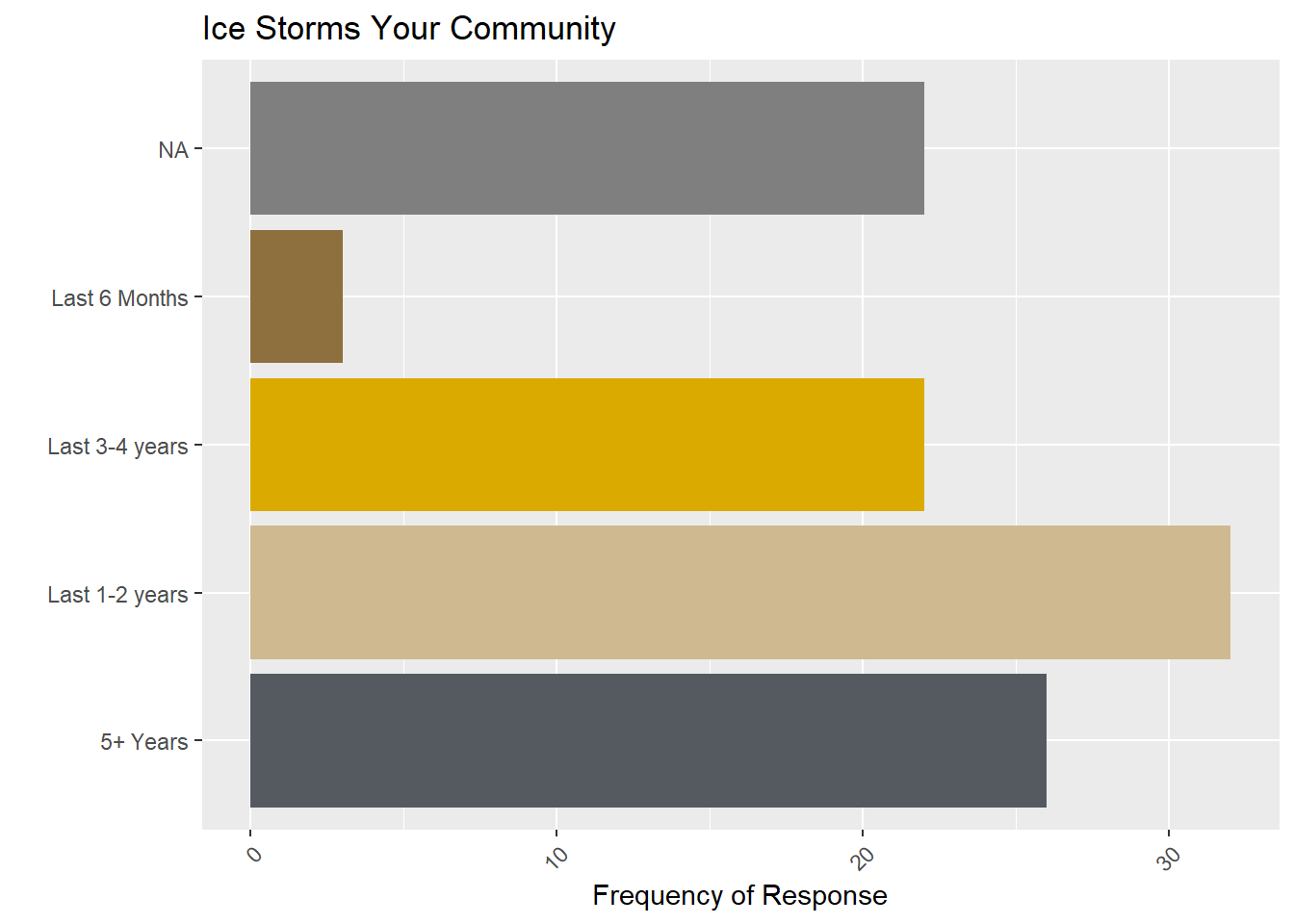 Top responses:
Ice storms
Tornadoes
Droughts- last 6 months especially

Perceived problems
(in other communities)
Winter storms (last 1-2 years)
Heat waves, tornadoes, and flooding
(last 6mo)
Extended power outages (6mo-2y)
Community and school safety (6mo)
12
Need for Programs in the community
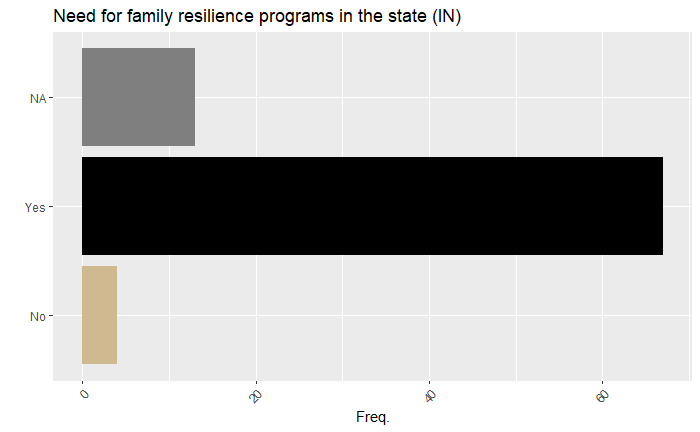 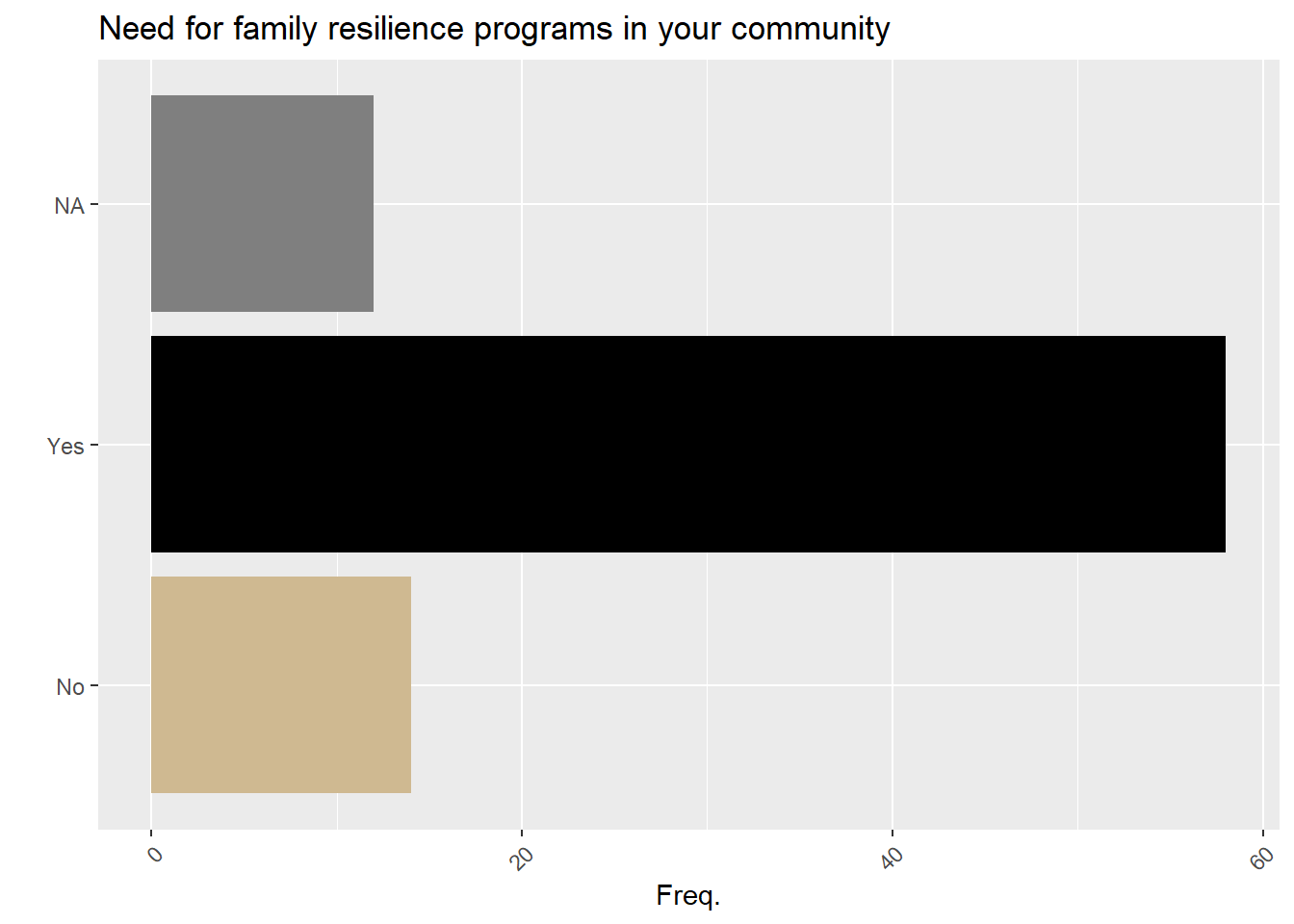 13
Specific Needs
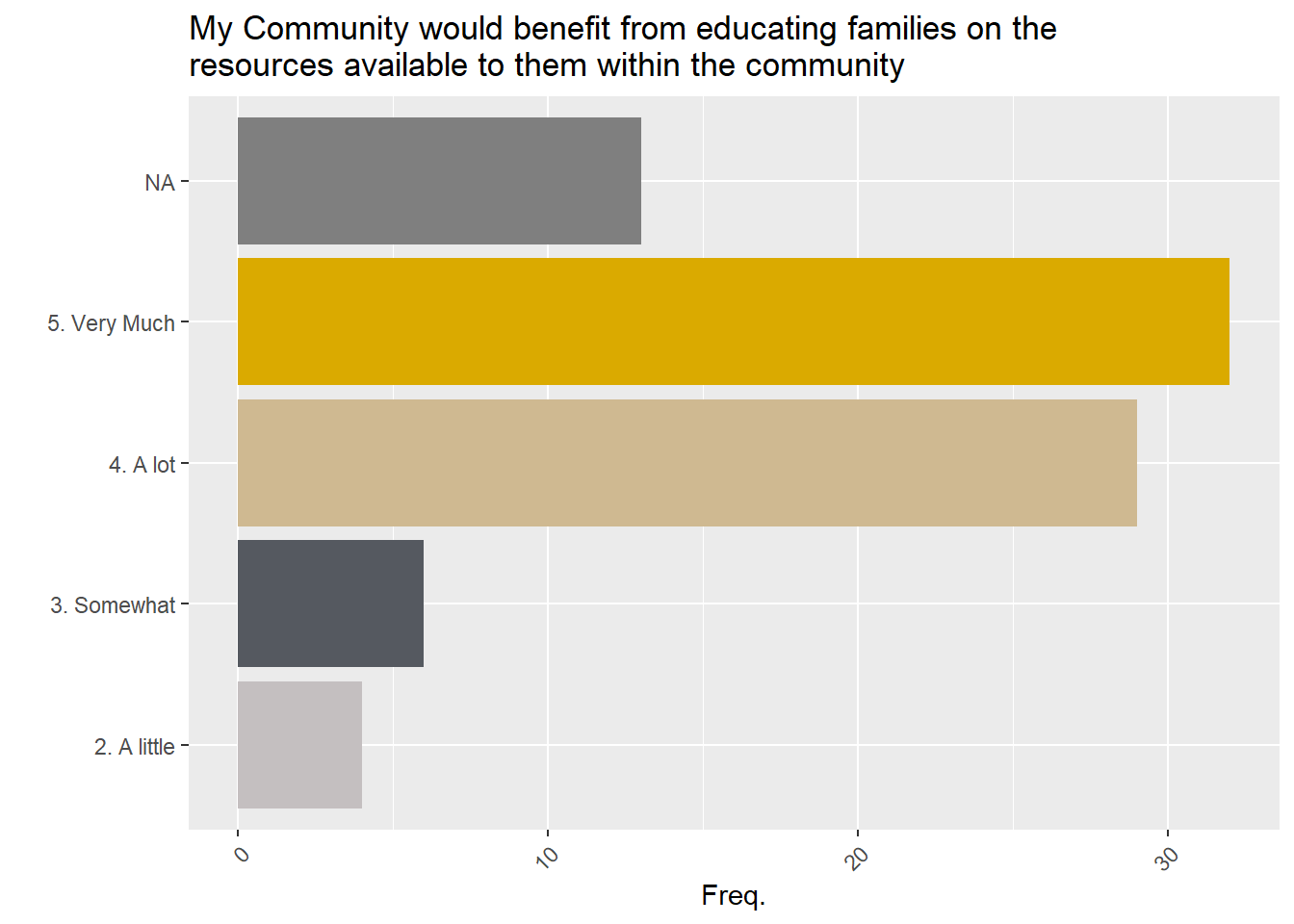 Not at all – a little – somewhat – a lot – very much
Data on rates: Not at all – a lot (most = somewhat)
Educating families: 
How to prepare: Somewhat – very much (most = a lot)
Resources available: a lot – very much (most = very much)
Community support groups 
BEFORE disaster: A little to a lot (most = a lot, 2nd somewhat)
AFTER disaster: A little to very much (most = a lot)
One-on-one programming
BEFORE disaster: A little to a lot (most = a lot)
AFTER disaster: Somewhat to a lot (most = a lot)
Programming families work through on own
BEFORE disaster: A little to a lot (most = a lot)
AFTER disaster: Somewhat to a lot (most = a lot)
* Plot looks very similar for “in the state”,
As opposed to “in community” (depicted)
14
Red Cross, social service agencies, family-centered services, United Way, churches etc.

Things that address immediate needs, not skills

Grass-roots community coming together
What exists
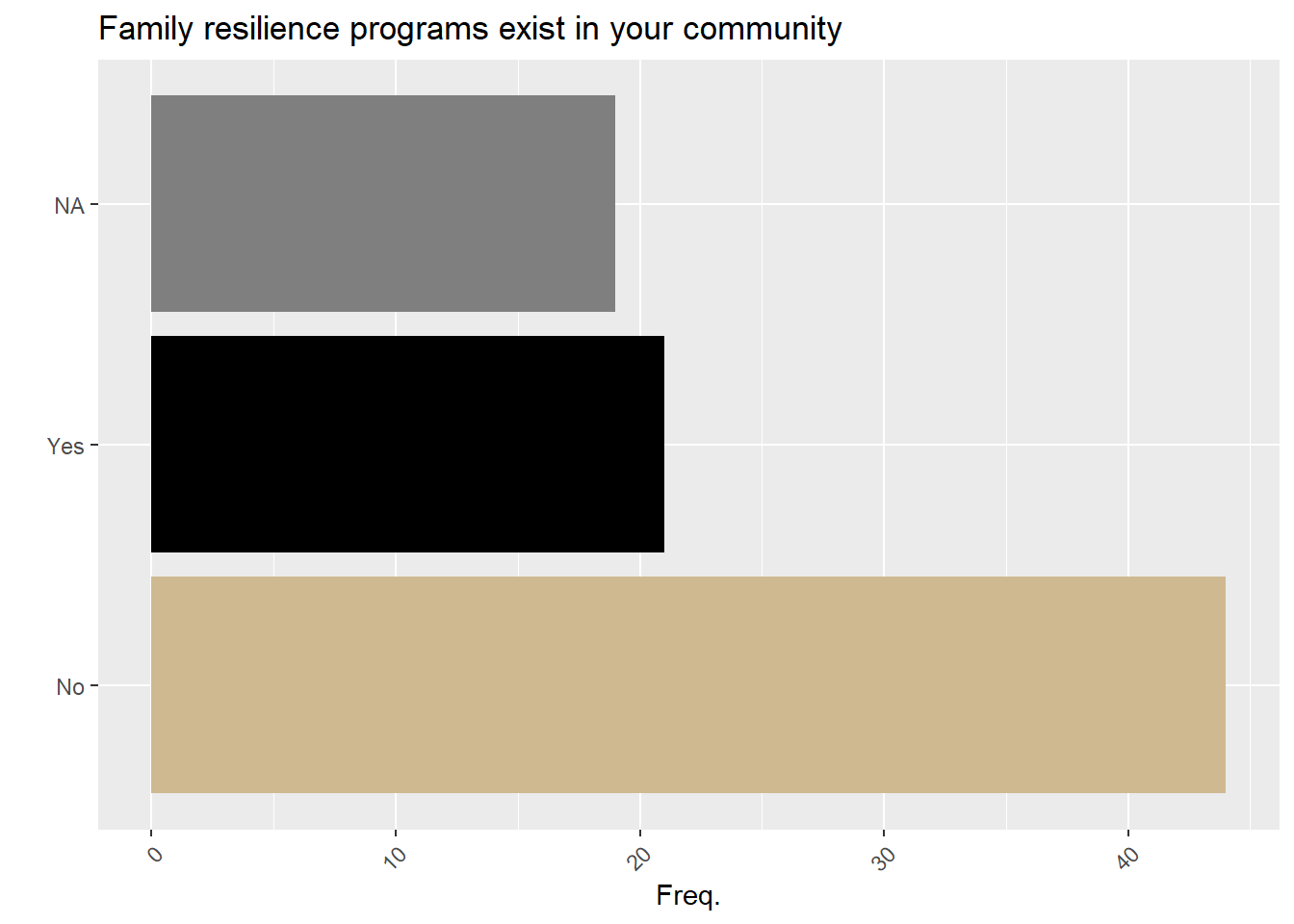 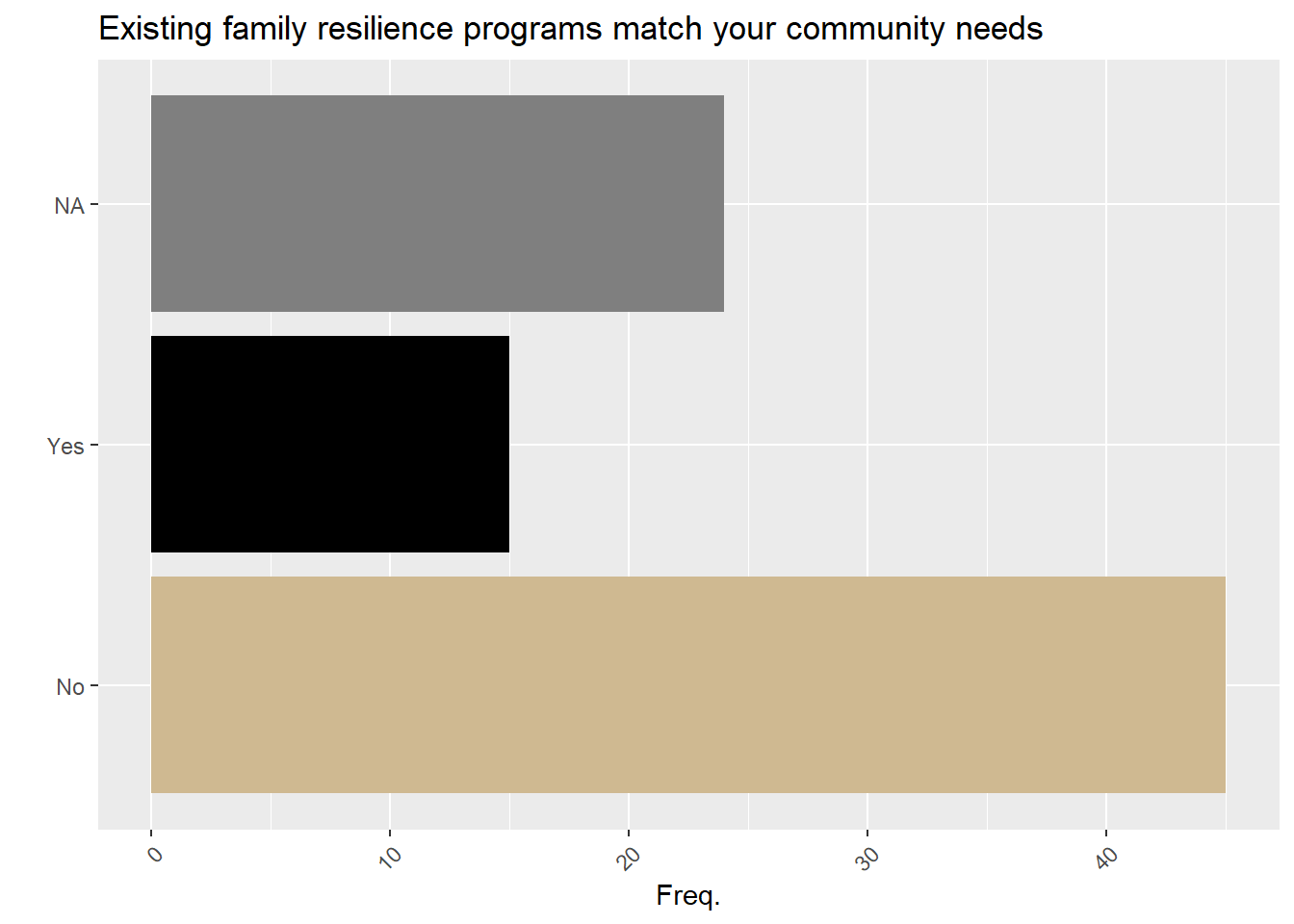 A lot of “I don’t know”/unaware write-ins
15
Barriers
Availability of resources – 33 (49%)
Knowing what the resources are/how to access – 58 (86%)
Availability of programs – 46 (67%)
Knowing what the programs are/how to access – 55 (82%)
Availability of community support – 25 (37%)
Knowing what /how to access community support – 48 (72%)
Stigma in asking for support/resources – 38 (57%)
Lack of culturally appropriate/sensitive programming/resources – 28 (42%)
Other – 10
Money, Language, People don’t want to gather, Transportation, resources exist in silos
16
Thank You!
Questions?

Email KristineMarceau@purdue.edu
17